Anesthesia for Bariatric Surgery:What the occasional anesthesiologist should know
Prof Samar Jabbour-KHOURY, MD
Dayane DAOU, MD

American University of Beirut Medical Center
Beirut-Lebanon
2014
Who am I?
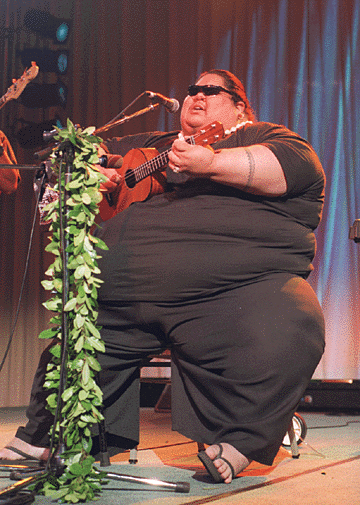 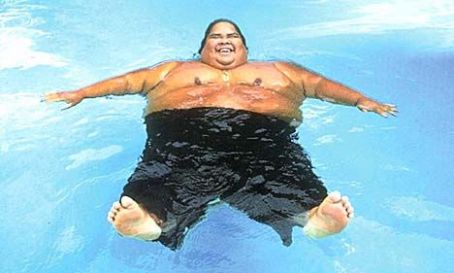 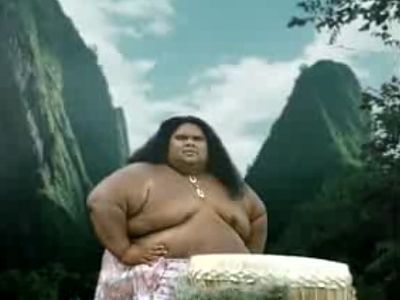 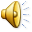 Unfortunately…
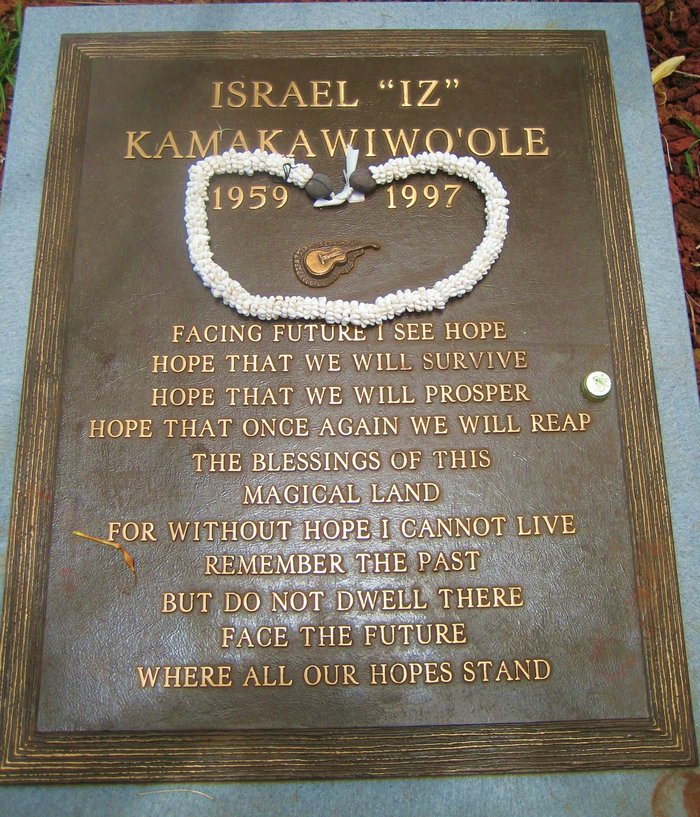 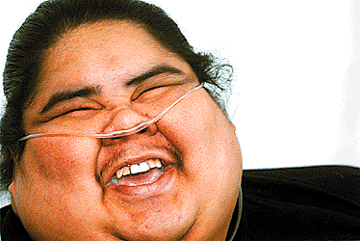 …he died at age 37 due to his obesity!
[Speaker Notes: IZ: israel kamakawiwo’Ole]
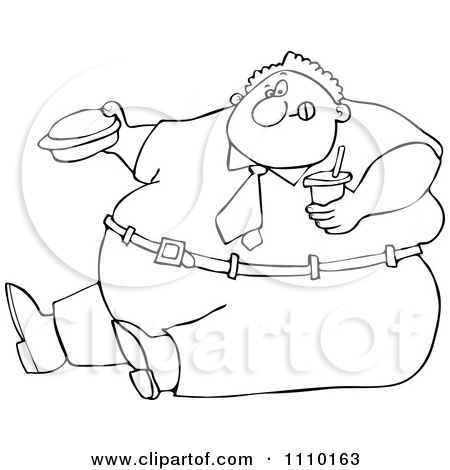 Introduction
Bariatric  GREEK word : baros = weight and iatrics = medical treatment

Greatest health challenge in western countries

UK: 23% men, 25 % women *

USA: 200 million people are overweight**
*Rennie KL, Jebb SA. Prevalence of obesity in Great Britain. Obes Rev 2005; 6: 11-2
** Baskin MI et al: Prevalence of obesity in the United States. Obes Rev 6:5-7, 2005
Definition
Excess of body fat

Intake > Expenditure

Genetic, behavioral, cultural and socioeconomic factors

Reduces quality of life and life expectancy

Increased healthcare services demands (> 100 billion dollars)
[Speaker Notes: Genetic: prader willi, lawrence moon biedl,leptin deficiency
Metabolic factors: hormones peptides…. Not well understood]
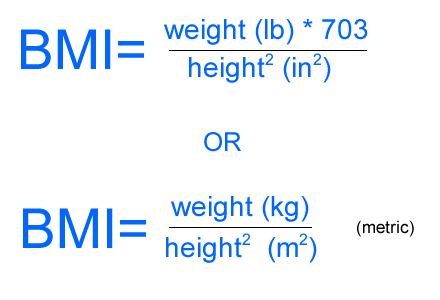 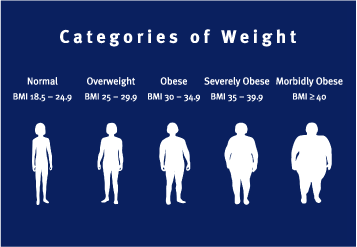 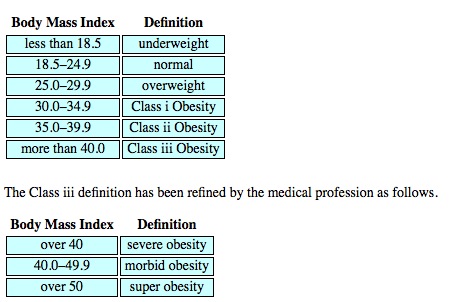 Limitations of BMI
Not a direct measure of adiposity
No account of fat distribution
No account of duration of obesity
Inaccurate at extremes of height
Inaccurate with extremes of lean body mass (athletes, elderly)
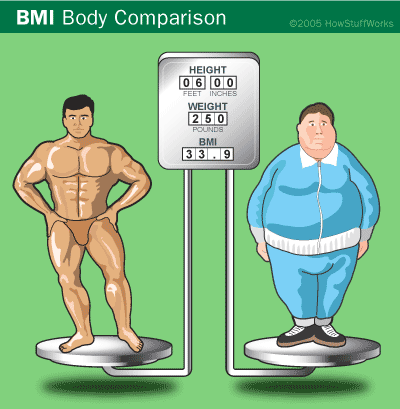 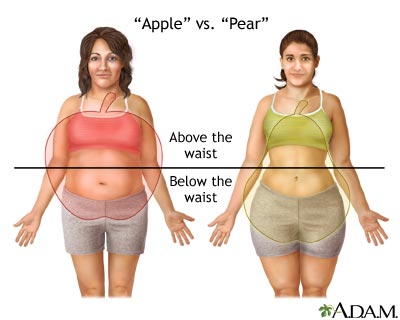 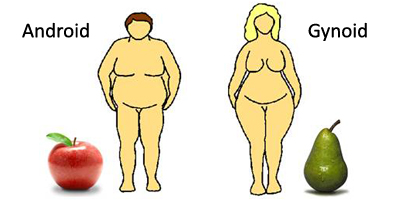 Some definitions…
IBW = Ideal Body Weight (kg) = height (cm) – X
Where X = 100 in males and 105 in females

PBW = predictive body weight (kg):
Males  PBW = 50 + 0.91(height in cm -152.4)
Females  PBW =  45.5 + 0.91(height – 152.4)

LBW = Lean Body Weight = TBW (Total Body Weight) – adipose tissue
Males = 80% of TBW
Females = 75% of TBW
[Speaker Notes: PBW is the same as ideal body weight
LBW is a combination of body cell mass, extracellular water, nonfat connective tissue]
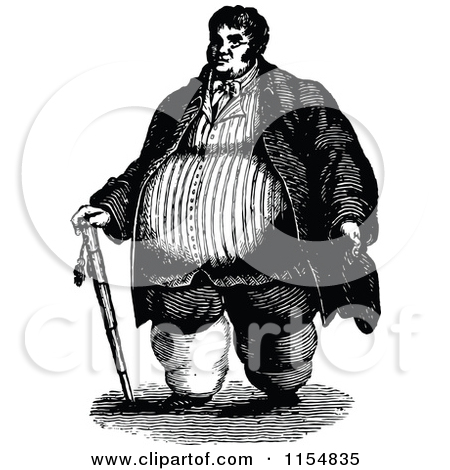 Associated co-morbidities
Hypertension
Coronary Artery Disease and Stroke
Sudden death (cardiac)
Restrictive lung disease
Obstructive Sleep Apnea, Hypoventilation
Diabetes Mellitus, Insulin Resistance
Cancer (breast, gynecological, gastrointestinal)
Osteoarthritis 
Socioeconomical and psychosocial impairment
[Speaker Notes: Define metabolic syndrome: abdominal obesity, low HDL, high TG, glucose intolerance, HTN
70% of obese are prone to OSA]
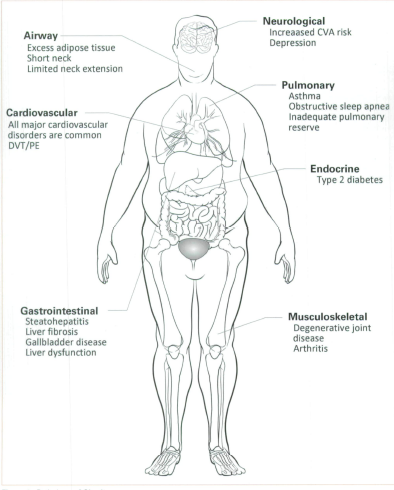 Studies : weight loss of 5-10% can improve glucose intolerance, DM2, HTN and DLP!!

Obesity is second only to smoking as a preventable cause of death!!
Treatment
MEDICAL                                 SURGICAL

Sibutramine                     Restrictive Surgery
Orlistat                              Malabsorptive
Rimonabant                     Combined
[Speaker Notes: Sibutramine  mitral and aortic valve regurge
Orlistat  decreased ADEK  coagulation issues due to low vitamin K]
There are many types of bariatric  surgeries…
Vertical Banded Gastroplasty
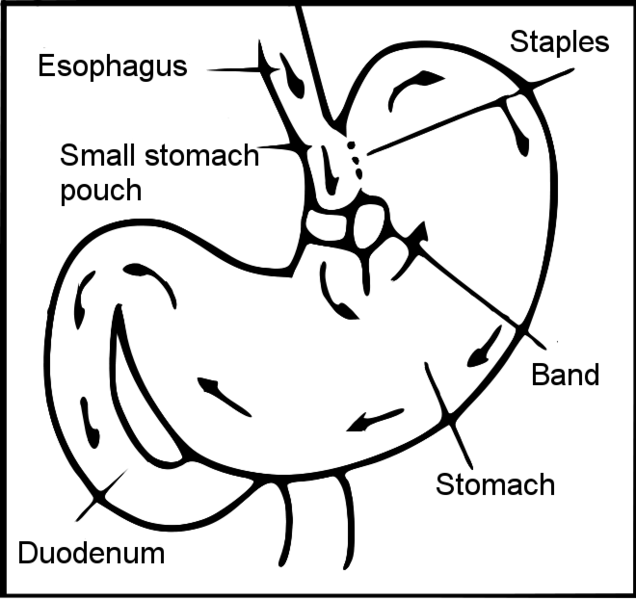 Adjustable Gastric Band
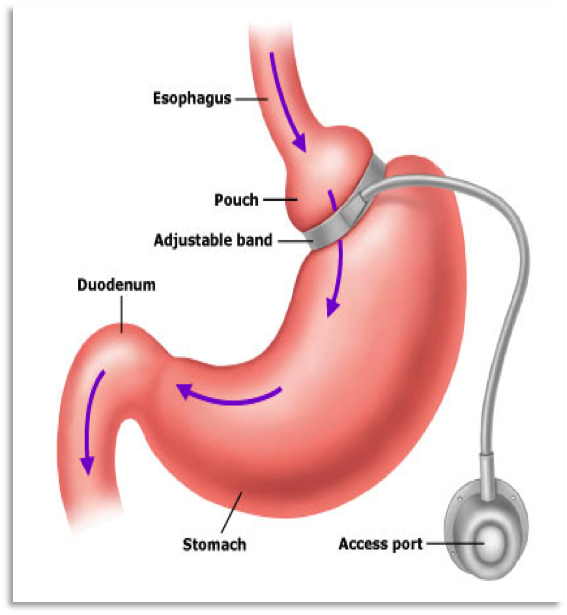 Sleeve Gastrectomy
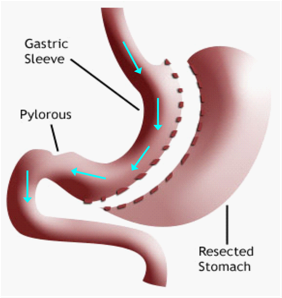 Roux-en-Y Gastric Bypass
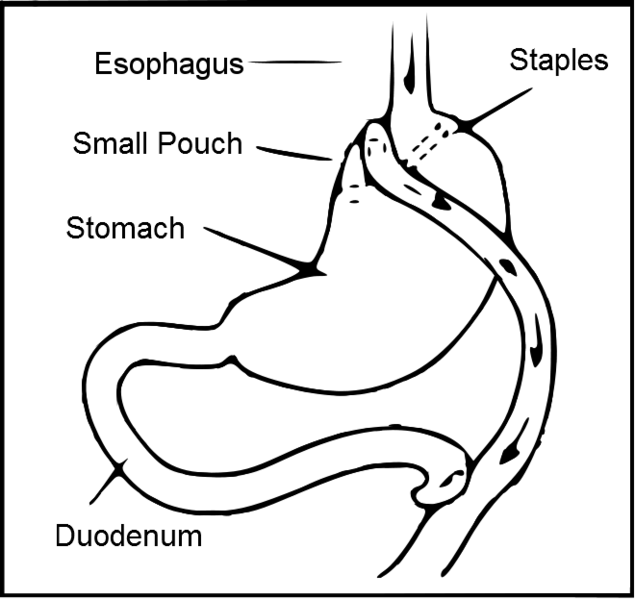 [Speaker Notes: The most common]
Sleeve Gastrectomy with duodenal switch
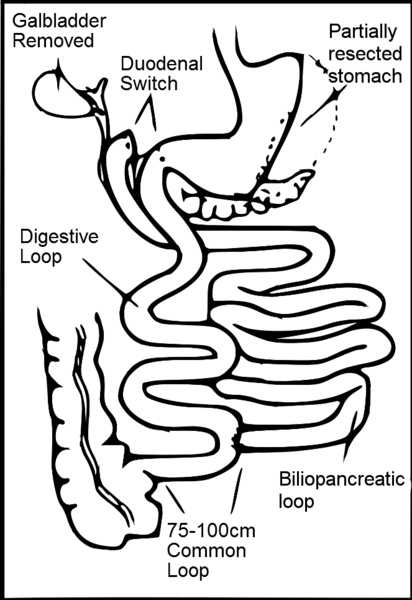 [Speaker Notes: For the super obese]
Indications for Surgery
BMI > 40 or between 35 – 40 + comorbidities
Failed non-surgical treatment (6 months)
METABOLIC SYNDROME!
Needing intensive specialist management
Fit for anesthesia and surgery
Committed to the need of long term follow-up
[Speaker Notes: Talk about metabolic syndrome: wasit circumference (android obesity), HTN, insulin resistance, hyper LDL, hyper TG, Hypo LDL]
Contraindications
Unstable CAD
Uncontrolled severe OSA
Uncontrolled psychiatric disorder
Mental retardation (IQ<60)
Inability to understand the surgery
Perceived inability to adhere to postoperative restrictions
Continued drug abuse
Malignancy with a poor 5-year prognosis
Health benefits of bariatric surgery
Improvement of Comorbidities
[Speaker Notes: Resolution of HTN, DM, DLP, OSA, improvement of respiratory function, of fatty liver, reversal of cardiomyopathy of obesity, decreased joint pain and improved mobility]
Anesthetic management for bariatricsurgery
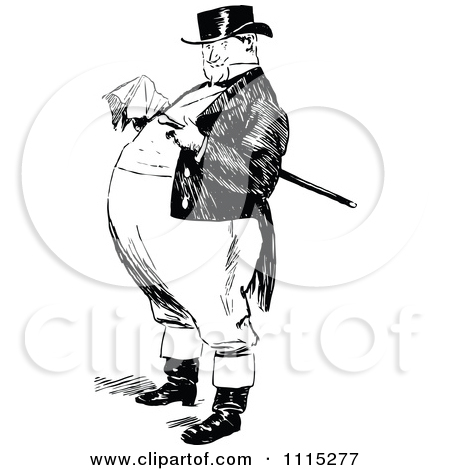 What the anesthesiologist should know preoperatively?
The pathophysiological changes associated with obesity
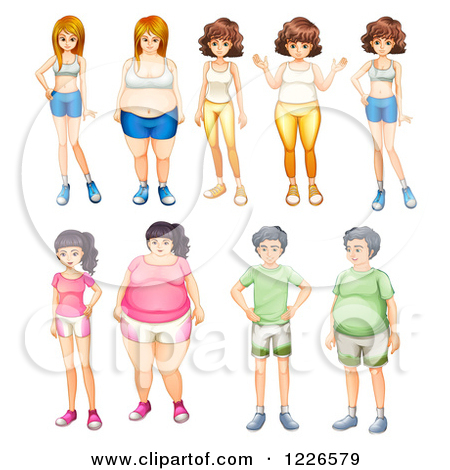 Respiratory system
Decreased chest wall compliance
Decreased lung compliance
Decreased FRC  decreased ERV  decreased safe apnea time  rapid desaturation
                            CC > FRC
Decreased VC
[Speaker Notes: V/Q mismatch in the dependent lower zones since they are underventilated and overperfused
ERV  ost sensitive predictor of pulmonary function]
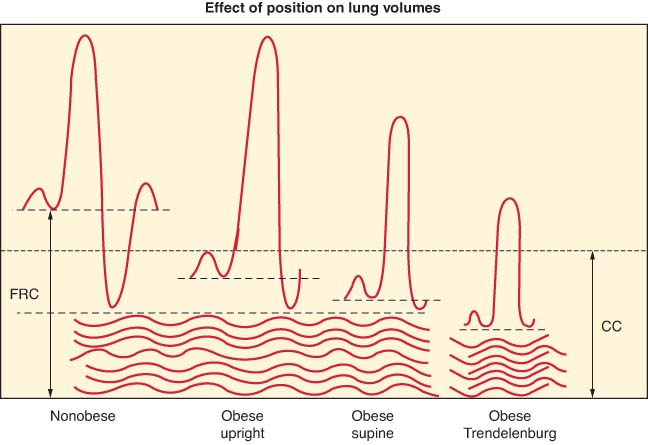 Respiratory system (cont’d)
Increased (A-a) O2 gradient
Increased O2 consumption and CO2 production  high energy turnover
Increased V/Q mismatch!!
OSA  do polysomnography preoperatively  need for CPAP?
[Speaker Notes: Talk orally about OSA and obesity hypoventilation syndromes
OSA: apneaic episodes secondary to pharyngeal collapse during sleep, airflow ceases, ongoing effort an closed airway, > 10s, > 5 / hour, > 30/ night with snoring, daytime somnolence and headaches, hypoxemia, polycythemia, systemic vasoconstriction, hypercarbia, pm HTN, core pulmonale
OHS: altered control of breathing, diurnal variation, PaCO2> 5.9 kPA with increased 1.3 kPA asleep, desat not explained by obstruction, decreased ventilatory response to CO2, coexists with OSA
Watch for semirecumbent position
Watch for respiratory depressants]
Cardiovascular system
Increased blood volume  fat!
Atherosclerosis and hypercoagulability!
Increased Cardiac Output  20-30 ml/kg
LV wall stress  dilatation and hypertrophy  obesity cardiomyopathy
Sympathetic activation  HTN
Arrythmias  fatty infiltration of conductive system
[Speaker Notes: Increased LV size by hypertrophy and dilation and increased risk of Afib
Sympathetic activation is due to OSA and increased RAAS from signals from fat
OSA  RVH and RV failure and core pulmonale
Biventricular failure insues!!!!!!]
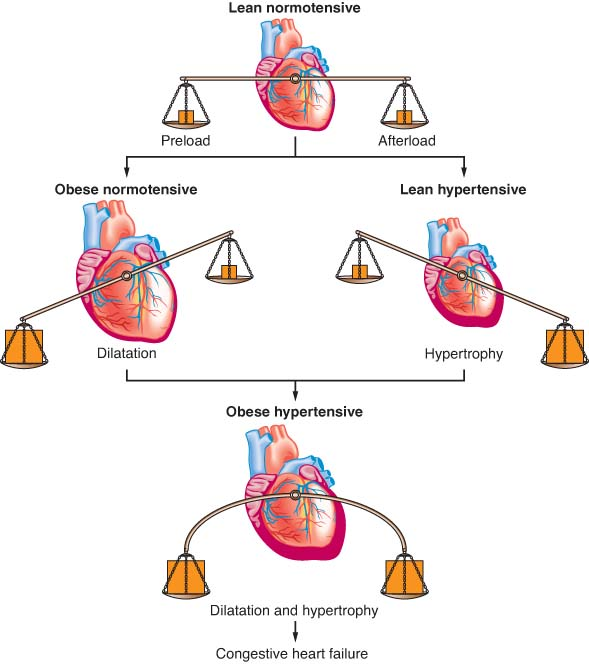 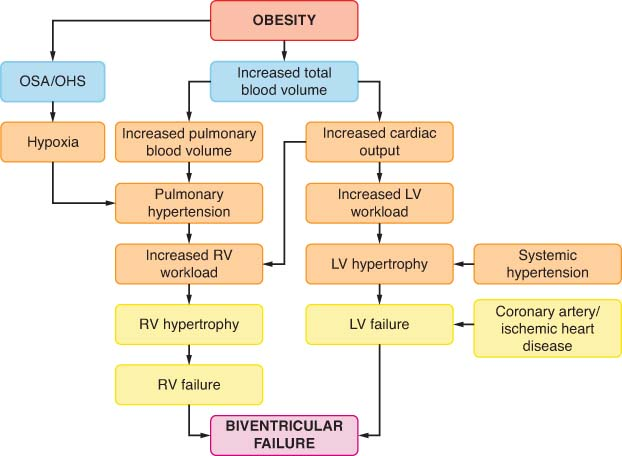 Gastrointestinal system
Increased gastric volume (> 25 mL)
Increased acidity (pH< 2.5)
Increased risk of regurgitation and aspiration!!
DM type 2
Metabolic syndrome
Fatty infiltration of liver
Hiatal hernia and GERD!
[Speaker Notes: PS (very imp to say): gastric emptying may be faster in the obese but bcz of their larger gastric volume (75% larger!!), the residual volume is larger
PS imp to say: the most commonly we have increased ALT!!!!!
Current fasting guidelines are accepted]
Musculo-skeletal and other systems
Oestheoarthritis
Compression fractures
Urinary incontinence
Skin infections (candidiasis)  wound
Varicose veins
Lymphoedema
Hypothyroidism
Airway Changes
Limitation of movement of atlantoaxial joint and cervical spine  upper thoracic and low cervical fat pads
Excessive tissue folds in the mouth and pharynx
Suprasternal, presternal and posterior cervical fat
Short thick neck
Very thick submental fat pad
OSA  excessive tissue in lateral pharyngeal walls
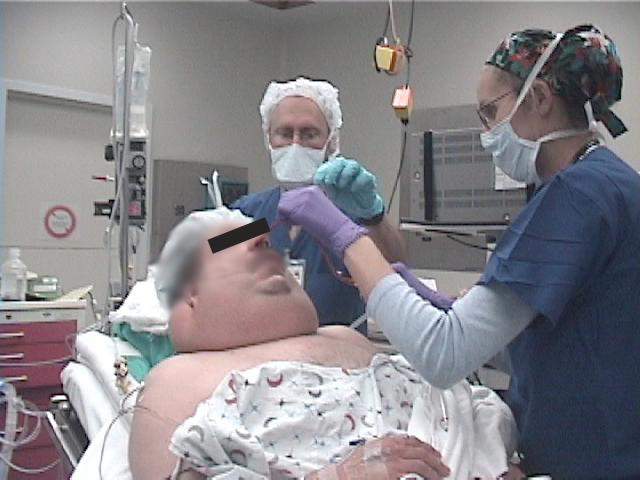 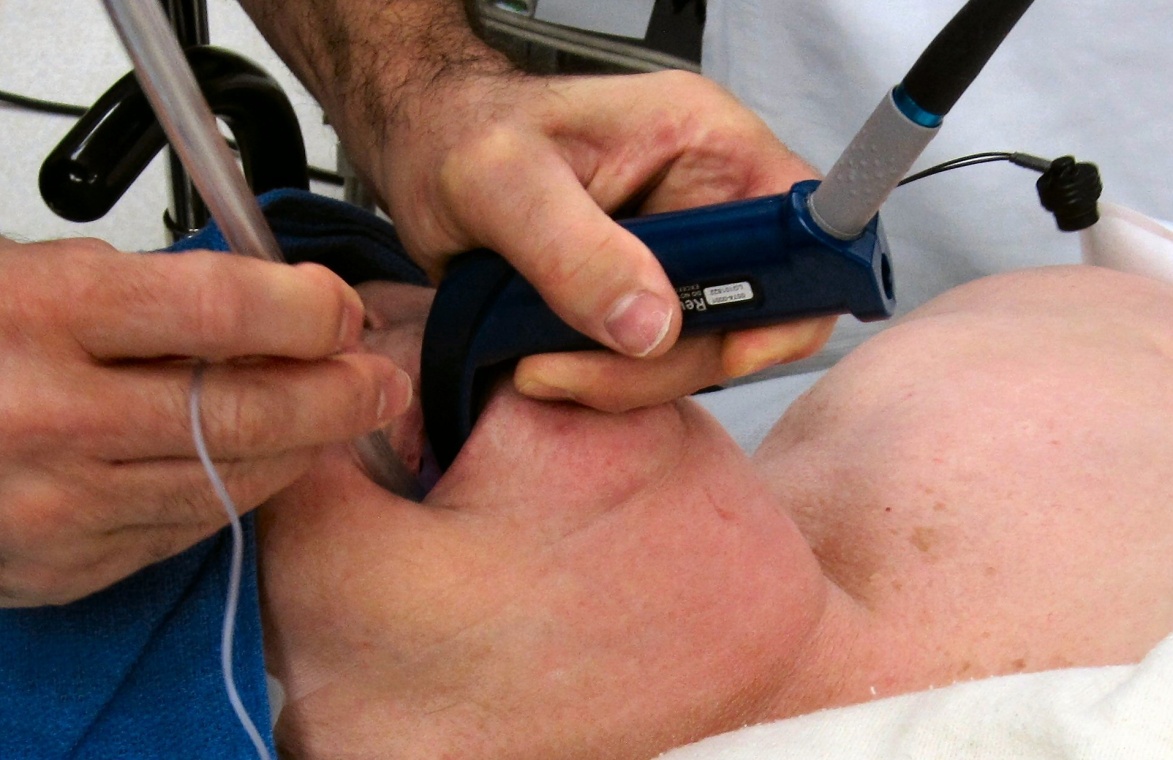 How does this affect drug dosing??
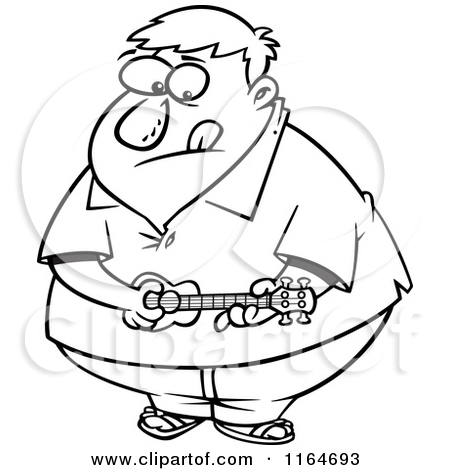 Effects on drug distribution
Reduced total body water
Increased total body fat
Increased lean body mass
Altered protein binding
Increased blood volume
Increased cardiac output
Loading Dose  Volume of Distribution
Maintenance Dose  Clearance


Increased redistribution  increased T1/2
Increased alpha-1-glycoprotein  decreased free drug concentration
[Speaker Notes: Very important to say: drug mainly distributed to lean tissues should have the loading dose calculated on the basis of LBW. If the drug is equally distributed btw adipose and lean then dosing should be based on TBW
For maintenance, a drug with similar clearance btw obese and nonobese should have maintenance calculated based on LBW. However, a drug whose clearance increases with obesity should have the maintenance calculated based on TBW.!!!!!!!!!!!]
Effects on drug elimination
Hepatic clearance  only phase II affected

Renal clearance increased  increased RBF  increased GFR (ex: increased dosing of cimetidine and aminoglycosides antibiotics)
[Speaker Notes: Cimetidine and AG depend on renal excretion which is increased in obese hence increase dosing]
Highly lipophilic (BZD, BrB)  increased VD  dosed on TBW
Less lipophilic (nondepolarizing muscle relaxants)  no change  dosed on LBW

Increased blood volume  increased plasma concentrations of rapidly injected IV drugs
Repeated injections  accumulation in fat  increased duration of action

 Exceptions: Digoxin, Procainamide and Remifentanil  highly lipophilic but dosed on LBW
[Speaker Notes: These exceptions have a context sensitive half time that is not affected but dosing
Important to say: adding 20% of estimated IBW dose of hydrophilic meds is sufficient in obese
Very imp: SUX based on actual body weight bcz of the increased activity of plasma pseudocholinesterases in obese patients]
Preoperative assessment
What should we focus on??
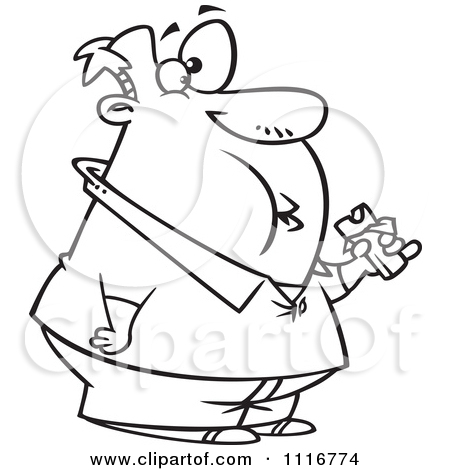 Stabilizing comorbidities
Identifying OSA symptoms
Previous surgeries and previous anesthetics
Difficult airway anticipation
NECK CIRCUMFERENCE!!:*
40 cm  5% risk
60 cm  35% risk

 BMI per se is not a predictor of a difficult airway!
*Brodsky JB, Lemmens HJ, Brock-Utne JG, Vierra M, Saidman LJ. Morbid obesity and tracheal intubation. Anesth Analg 2002; 94:732-6
[Speaker Notes: 70% of obese are prone to OSA
STOP-BANG questionnaire: Snoring, Tired, Observed, Pressure blood, BMI, Age, Neck circumference, Gender (male)
OHS triad: obesity, daytime somnolence, sleep-disordered breathing]
Routine and specific lab tests
Glucose, lipid profile
Vitamin deficiencies
Liver function tests
ABG
Lung function tests
Polysomnography   initiate CPAP periop
Echocardiography
[Speaker Notes: Polysomnography: AHI > 30 is a warnign sign of rapid desat during induction
CPAP levels > 10 are a warning sign for difficult face mask ventilation]
Preoperative preparation
Avoid Sedatives!
Aspiration prophylaxis  PPIs, H2 antagonists
Thromboembolism prophylaxis
Intraoperatively…
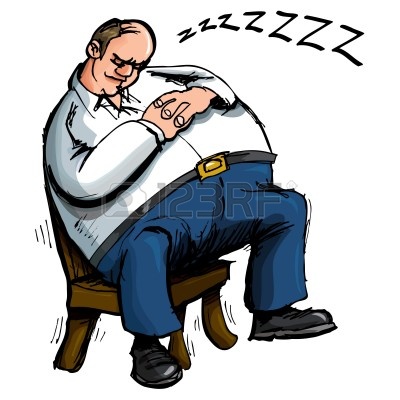 We need:
Special equipment

Trained personnel

Anesthetic expertise!!
Positioning
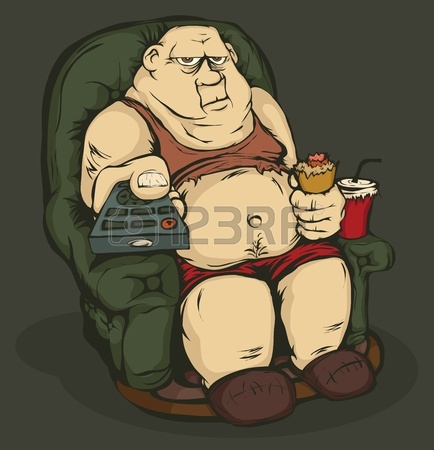 Special table with a bean bag
Cushion gel pads  pressure on gluteal muscles may lead to rhabdomyolysis!
Proper positioning:
Modified Lloyd – Davis position = steep trendelenburg with legs spread apart and both arms out on arm boards
[Speaker Notes: Stacking = tip of the chin is at a higher level than the chest
BP cuff = 75 % of arm circumference
Position :
Supine = vena cava nad aortic compression
Tren = worsens FRC
Reverse trend = increased lung compliance
Prone = detrimental effects of lungs ventilation and airway oxygenation
Carpal tunnel is the most common neuropathy following bariatric surgery]
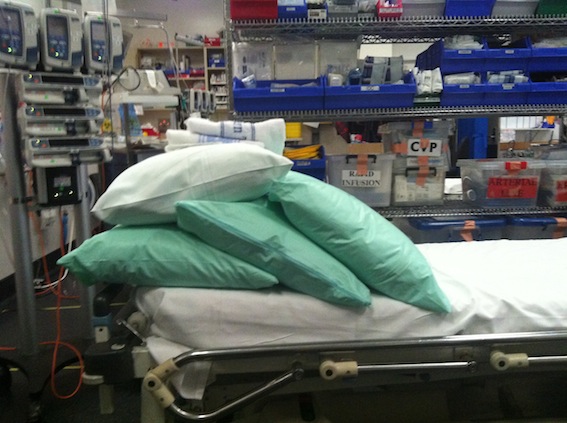 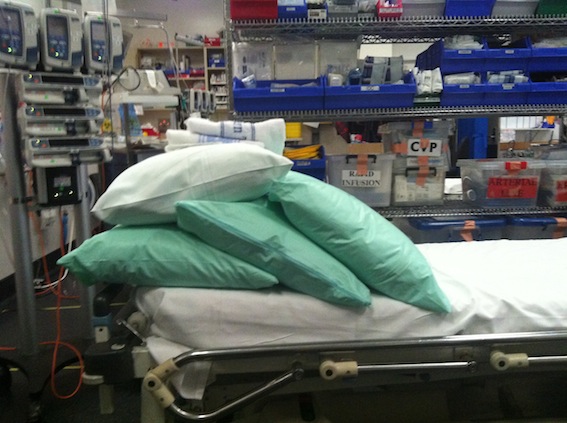 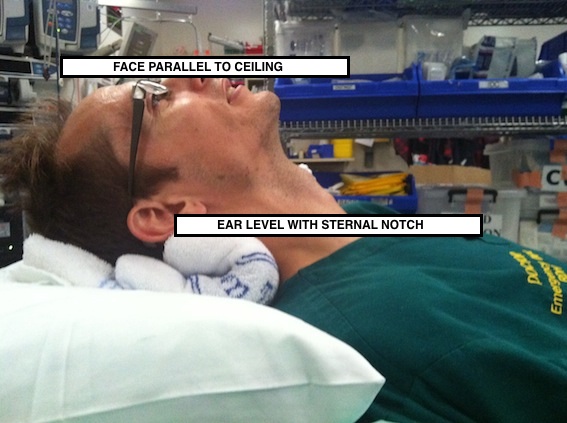 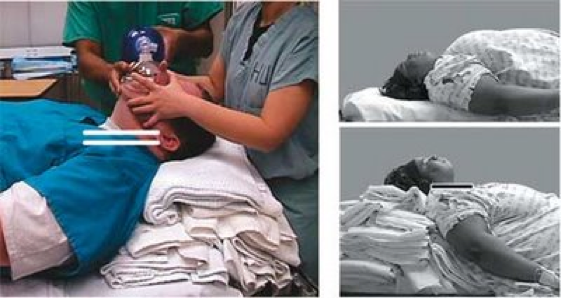 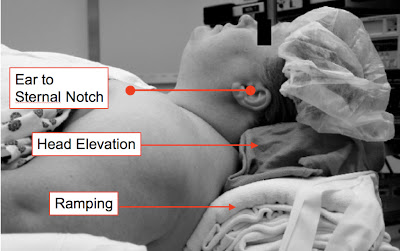 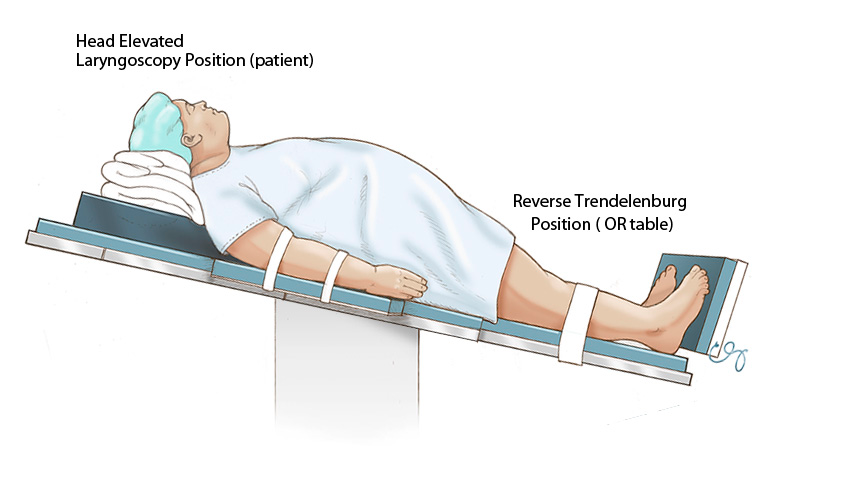 ALWAYS CHECK FOR THE CRITERIA OF A DIFFICULT AIRWAY MANAGEMENT
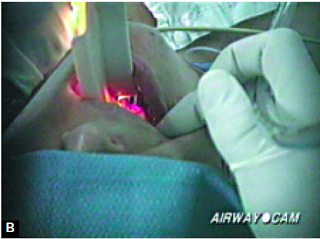 [Speaker Notes: Retrognathia, large neck, protuberant teeth, limited neck mobility,]
Induction
Head-up position (HELP)
Stacking
Good preoxygenation
Tidal volumes < 13 ml/kg
PEEP and recruitment maneuvers
AIRWAY
[Speaker Notes: PEEP is the only ventilatory parameter that has been proven to improve ventilatory function
HELP: head elevated laryngoscopy position]
Induction Issues
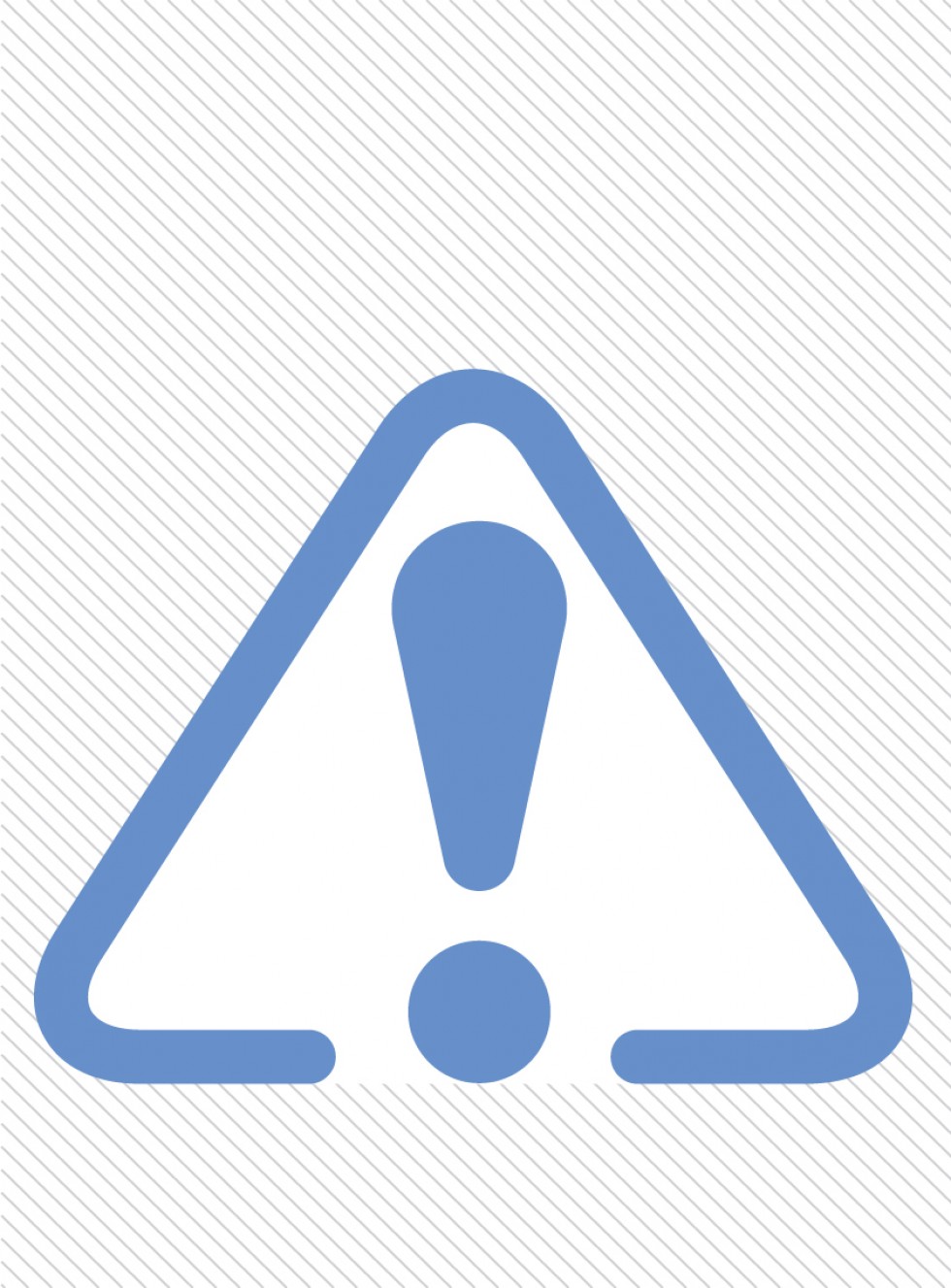 Regurgitation*
Aspiration 
Hypoxemia
* Koolwig J, et al. BMJ Case Rep 2013. doi:10. 1136/bcr-2013-201009
[Speaker Notes: Obesity by itself is not a risk factor for aspiration
Regurgitation occurs after LABG (add article reference)]
Maintenance
Sevoflurane and Desflurane  lower lipid solubility than Isoflurane
AVOID N2O
Fluids well balanced  avoid ATN and volume overload
Short- acting agents preferred
Consider Dexmedetomidine*
* Bakhamees HS, El-Halafawy YM, Ek-Kerdawy HM, Gouda NM, Altemyatt S. Effects of dexmedetomidine in morbidly obese patients undergoing laparoscopic gastric bypass. Middle East J Anesthesiol 2007; 19:537-51
[Speaker Notes: Add articles about DEX]
Profound muscle relaxation needed  Vecuronium, Rocuronium and Cisatracurium
Pneumoperitoneum < 15 mmHg
Cephalad displacement of diaphragm  displace ETT to mainstem bronchus!

Help with intragastric baloon placement and leak tests!
[Speaker Notes: If pneumoperitoneum > 20 mmHg   vena cava compressiona and decreased cardiac output]
Emergence
Semirecumbent and FULLY awake
Prompt but SAFE
Observe in OR before transfer
Recovery Room
SKILLED personnel
Watch ventilation
Initiate CPAP or BiPAP if needed
Use multimodal analgesia
[Speaker Notes: Analgesia: opiods, acetaminophen, tramadol, NSAIDs…weigh the risks and benifits]
Postoperatively…
Initiate thrombophylaxis
Continue analgesics
Continue CPAP if initiated
Antibioprophylaxis
PPIs and gastric protection
Fluid management
[Speaker Notes: Thrombophylaxis: SCD stockings and heparine unfractionned or LMWH]
Complications of bariatric surgery
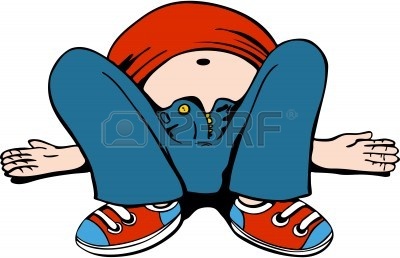 Risk factors for complications
Male 
Age > 65
Open surgery
Long operative time
Cardiac and respiratory comorbidities
Diabetes
Low case load
General complications
Infection
Hemorrhage
Incisionnal hernia
Bowel obstruction
Deep Venous Thrombosis
Specific complications
Anastomotic leak
Anastomotic stricture
Dumping syndrome
Nutritional deficiencies:
Vitamin B12
Thiamine
Protein
Vitamin A
[Speaker Notes: From Miller’s]
In conclusion…
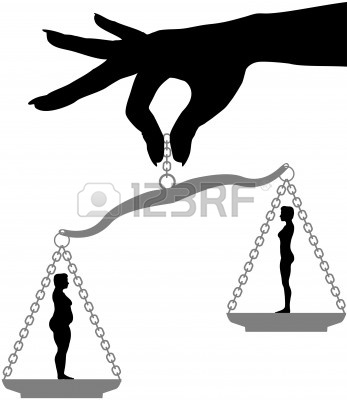 Health benefits
Sustained loss of 65-80%  of excess body weight
Resolution of:
Diabetes
Hypertension
Dyslipidemias
OSA
GERD
Low back pain and joint pain
Obesity and Heart-Rate Variability
What’s HRV?
Variation in intervals between heartbeats
Reflects cardiac autonomic modulation
Influenced in a favorable way by increased parasympathetic activity
Thayer JF et al. The relationship of autonomic imbalance, heart rate variability and cardiovascular disease risk factors. International journal of Cardiology 141 (2010) 122-131
Obesity  autonomic imbalance  increased sympathetic and decreased parasympathetic activities  increased workload and stress on the heart  decreased HRV  risk factor for heart diseases (MI, sudden death…)

Weight loss  restored autonomic balance  increase HRV  correlates with decreased heart diseases!!!
Nault I. et al. Impact of bariatric surgery-induced weight loss on heart rate variability. Metabolism Clinical and Experimental 56 (2007) 1425-1430
Increased self-esteem and participation in social activities!!
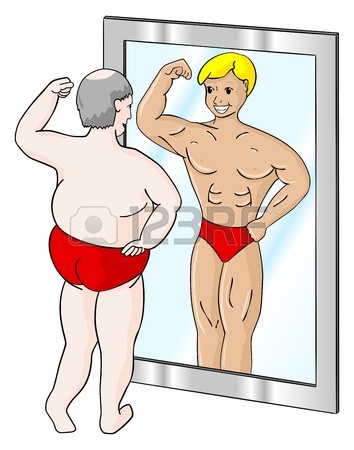 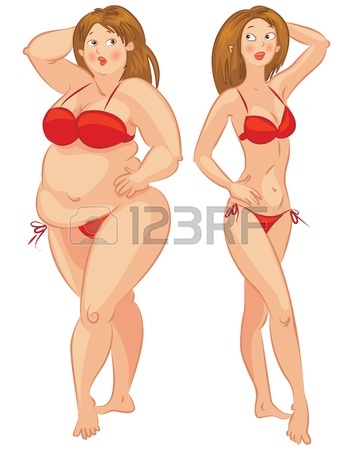 To Conclude…
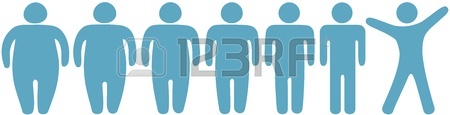 Obesity…
Is a major healthcare problem
Increases co-morbidities and decreases the quality of life
Is a daily challenge for the anesthesiologists
Needs extra care during the perioperative period

Advancement in the anesthesia technology has made a dramatic improvement
Bariatric surgery is a beneficial and cost-effective healthcare intervention!
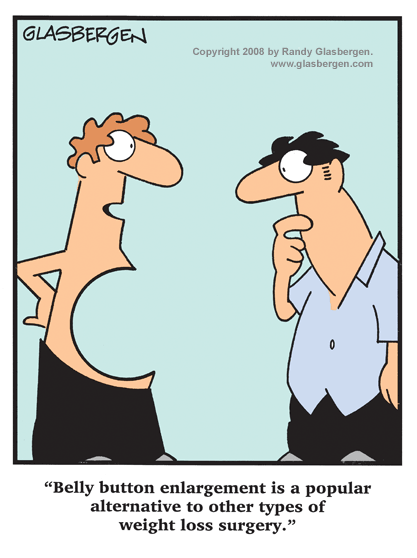 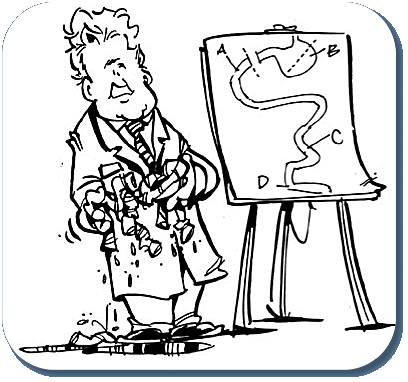 References
Bucklin B, Anesthesia and Obesity, Chap 44 in Clinical Anesthesia, 7th edition, LWW 2013 (Ed: Barash, PG)
Sinha AC and David ME, Anesthesia for Bariatric surgery, Miller’s Anesthesia 7th edition, p.2089-2103
Raveendran et al., Perioperative management of the morbidly obese, IARS 2013 Review Course Lectures
Perioperative management of the morbidly obese patient, published by The Association of Anaesthetists of Great Britain and Ireland, 21 Portland Place, London W1B 1PY
Sabharwal A et al, Anesthesia for bariatric surgery, Continuing Education in Anesthesia, Critical Care & Pain, Vol 10 Numb 4. 2010
Nishiyama T et al. Anesthesia for Bariatric Surgery, OBES SURG (2012) 22:2013-219
References (cont’d)
Brodsky JB, Lemmens HJ. Brock-Utne JG, Vierra M, Saidman LJ. Morbid Obesity and tracheal intubation. Anesth Analg 2002; 94:732-6
Karason K, Molgaart H, Wikstrand J, Sjostrom L. Heart rate variability in obesity and the effect of weight loss. American Journal of Cardiology 1999; 83:1242-7
Nault I. et al. Impact of bariatric surgery-induced weight loss on heart rate variability. Metabolism Clinical and Experimental 56 (2007) 1425-1430
Trimer R. et al. Heart rate variability and Cardio-respiratory coupling during sleep in patients prior to Bariatric surgery. OBES SURG (2014) 23:471-477
Mehta RK. Impacts of obesity and stress on neuromuscular fatigue development and associated heart rate variability. International Journal of Obesity (2014), 1-6
Thayer JF et al. The relationship of autonomic imbalance, heart rate variability and cardiovascular disease risk factors. International journal of Cardiology 141 (2010) 122-131
Thank you!
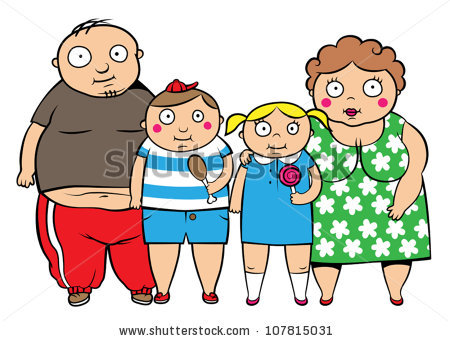 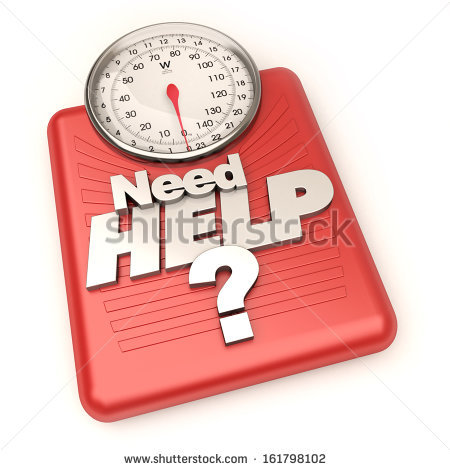